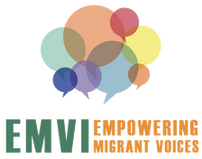 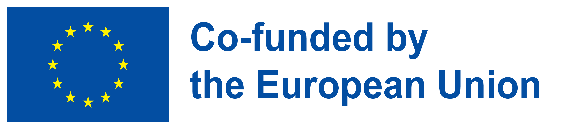 Diritti dei migranti e dei rifugiati
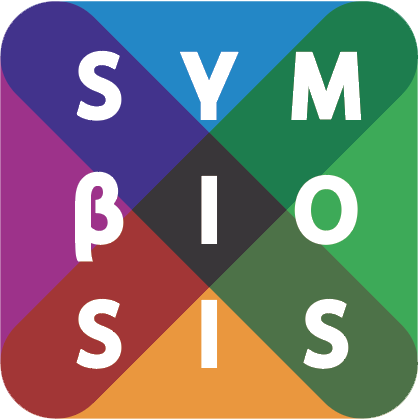 Il progetto è cofinanziato dal Fondo per l'asilo, la migrazione e l'integrazione dell'Unione Europea. Il contenuto di questa presentazione rappresenta esclusivamente il punto di vista del partenariato del progetto EMVI ed è di loro esclusiva responsabilità. La Commissione europea non si assume alcuna responsabilità per l'uso che può essere fatto delle informazioni in essa contenute.
In questa presentazione:
Definizioni

Perché i diritti contano nella migrazione, nello spostamento e nell'esilio?

Risposta umanitaria e questioni di diritti

Passare dai diritti dei rifugiati alla protezione

Avvizzire le questioni dei diritti nel contesto della privatizzazione dell'asilo e della criminalizzazione dell'assistenza umanitaria
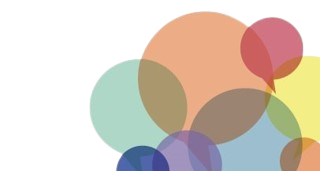 Rifugiato, migrante, sfollato, richiedente asilo?
Rifugiato:
Costretti a fuggire da un paese a causa di persecuzioni

Sfollati interni: 
Costretto a fuggire ma non attraversa la frontiera per lasciare il proprio paese

Richiedente asilo: 	
Un rifugiato che cerca protezione, ma nessun paese ha "stabilito" se la persona soddisfa o meno la definizione di rifugiato.

Migrante : 
Una persona che si sposta, di solito volontariamente, per vivere o lavorare, temporaneamente o permanentemente. Può attraversare o meno un confine.
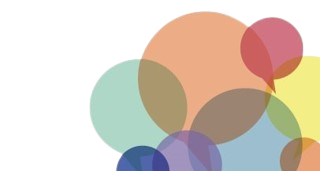 MIGRANTE?
Volontario?
Costretto?
Migrante di contrabbando
Apolide
Rifugiato
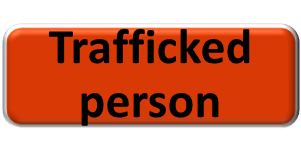 Migrante irregolare
Bambino separato
Bambino non accompagnato
Richiedente asilo
Lavoratore migrante
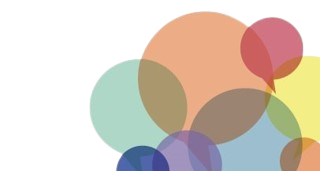 4
Chi è un migrante?
In assenza di una definizione universale e legale di migrante internazionale:

"Qualsiasi persona che si trovi al di fuori di uno Stato di cui è cittadino o cittadina (temporaneamente o permanentemente, regolarmente o irregolarmente)". 
Principi e linee guida raccomandati dall'OHCHR sui diritti umani alle frontiere internazionali, 2014.
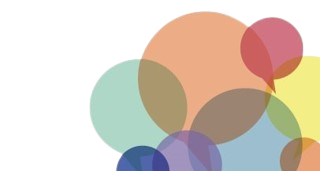 Vulnerabilità nei movimenti "grandi" (misti)
Nel contesto di molti movimenti migratori, un gruppo eterogeneo di persone si muove insieme e spesso condivide gli stessi rischi di violazione dei diritti umani.
Molte persone in movimento oggi non rientrano nelle categorie legali stabilite (o entrano ed escono dalle categorie), ma hanno comunque bisogno di interventi di protezione specifici.
Le persone costrette a spostarsi su larga scala, in modo irregolare e precario, sono particolarmente a rischio di danni.
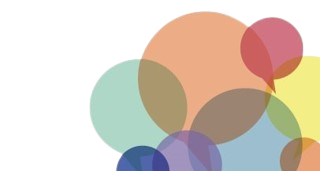 Migranti in situazioni di vulnerabilità
I migranti possono essere a rischio di violazioni dei diritti umani a causa delle condizioni che devono affrontare nei Paesi di origine, che li costringono a spostarsi e nei quali non possono tornare.
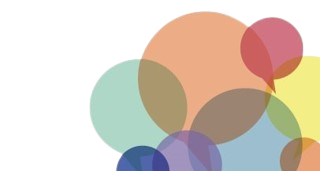 Perché le persone si spostano?
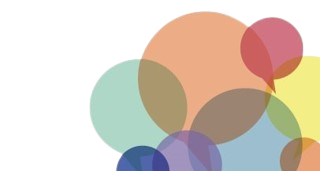 [Speaker Notes: Oltre alle persecuzioni e ai conflitti, oggi le ragioni che costringono a spostarsi includono la povertà, la discriminazione, la mancanza di accesso ai diritti, tra cui l'istruzione e la salute, la mancanza di accesso a un lavoro dignitoso, la violenza, la disuguaglianza di genere, le conseguenze di vasta portata della violenza e della violenza. 
cambiamenti climatici e degrado ambientale, e la separazione dalla famiglia.

I migranti che si spostano per necessità piuttosto che per libera scelta sono maggiormente esposti al rischio di violazioni dei diritti umani nel corso della migrazione, hanno meno probabilità di essere in grado di formulare strategie di uscita nel caso in cui la migrazione non vada secondo i piani e sono quindi più propensi a migrare in condizioni che non rispettano la dignità dell'essere umano.]
Migranti in situazioni di vulnerabilità (segue)
I migranti possono essere a rischio di violazioni dei diritti umani a causa delle circostanze che incontrano durante il viaggio.
I contesti strutturali sono diversi e le vulnerabilità intrinseche possono portare a rischi intersezionali (ad esempio i bambini).
I viaggi sono lunghi, pericolosi e spesso multidirezionali. Alcuni potrebbero non raggiungere mai la destinazione prevista
Rischi affrontati a destinazione.
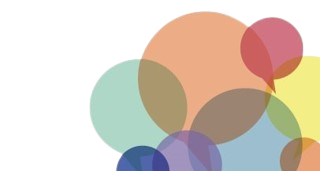 Il quadro di protezione legale internazionale comprende ...
Diritto internazionale umanitario
Legge dei mari
UNTOC + Protocolli
Convenzioni sull'apolidia
Diritto dei rifugiati
Diritto del lavoro internazionale
Diritto internazionale dei diritti umani

Senza discriminazioni
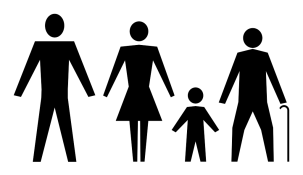 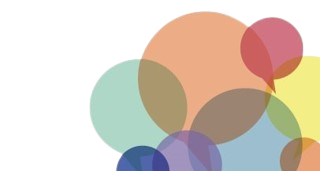 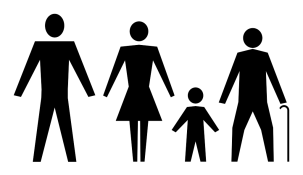 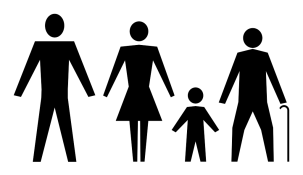 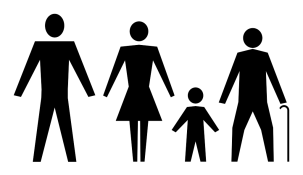 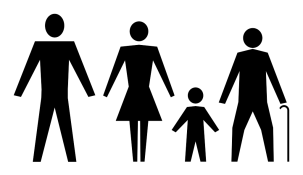 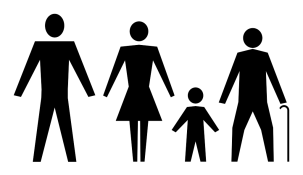 Strumenti internazionali fondamentali per i diritti umani
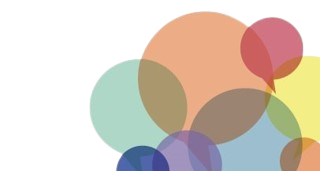 [Speaker Notes: Le caselle degli acronimi sono collegamenti ipertestuali nella vista di presentazione (tranne CMW).]
Dichiarazione universale dei diritti umani (1948)
Tutti gli esseri umani
Tutti
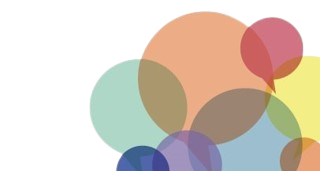 L'opportunità di principi e linee guida pratiche
Esiste un quadro giuridico internazionale che protegge specificamente i diritti di tutti i migranti.
Tuttavia, manca una comprensione più precisa degli standard dei diritti umani per i migranti (nei grandi movimenti), così come del modo in cui gli Stati (e altre parti interessate) possono rendere operativi questi standard nella pratica.
Necessità di una particolare comprensione delle lacune di protezione sperimentate dai migranti che non beneficeranno della protezione dei rifugiati, ma che comunque non si muovono volontariamente e/o in modo protetto. (ad esempio, la migrazione indotta dai cambiamenti climatici).
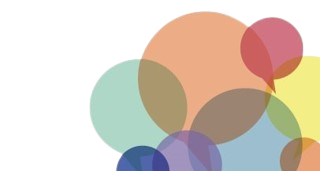 Perché i diritti contano nella migrazione, nello spostamento, nella risposta umanitaria e nell'esilio?
Gran parte dei dibattiti si sono incentrati sugli approcci all'assistenza umanitaria basati sui bisogni: 
Rifugiati e sfollati visti come destinatari di carità e benessere
I rifugiati sono visti come "problemi" e "vittime".
Concentrarsi su "soluzioni durature"
Necessità di andare oltre i bisogni fisici delle persone che subiscono uno sfollamento forzato
Dibattiti dagli anni '80
Necessità di rafforzare le istituzioni che dovrebbero proteggere e promuovere un'ampia gamma di diritti.
al sostentamento
alla sopravvivenza
all'autonomia
al benessere
Alla protezione sociale e ai diritti del lavoro
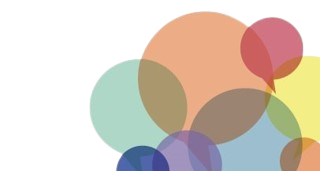 L'affermazione centrale: una risposta umanitaria centrata sui migranti/rifugiati e sui diritti
Convenzioni di Ginevra del 1949, protocolli e commenti - il diritto internazionale umanitario 
(https://ihl-databases.icrc.org/applic/ihl/ihl.nsf/vwTreaties1949.xsp) 
La Convenzione sui rifugiati del 1951 e la Convenzione sull'apolidia del 1954; 
I dibattiti degli anni '80
Le principali rivendicazioni di Imposing Aid e la risposta incentrata sui rifugiati: 
L'aiuto umanitario come top-down e come carità
Potere e donazione
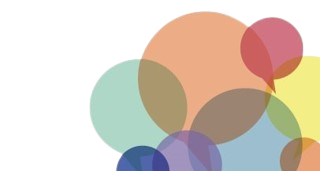 Integrazione/protezione basata sui bisogni e nel contesto delle relazioni di potere
Reciprocità equilibrata: possibile solo tra persone di pari status.

Nel contesto dell'integrazione, che ne siano consapevoli o meno, gli attori statali e non statali si trovano in una relazione asimmetrica con i migranti e i rifugiati, che sono simbolicamente esautorati in quanto diventano clienti di coloro da cui dipendono per i mezzi di sopravvivenza e sicurezza.
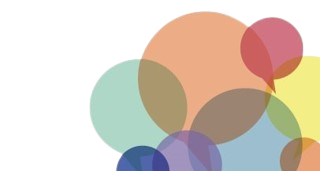 Responsabilità, assistenza umanitaria e diritti
Gli umanitari - che controllano la distribuzione degli aiuti - si considerano responsabili nei confronti dei donatori piuttosto che dei beneficiari.

Dare assistenza è generalmente considerato un atto di carità

Gli umanitari si assumono il potere di decidere chi è meritevole

Trappola del potere: inclusione o esclusione sulla base di opinioni personali - chi esprime i bisogni è privilegiato rispetto a chi esprime i propri bisogni sulla base dei diritti
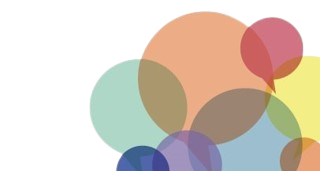 Importanza e domande chiave negli approcci basati sui diritti all'assistenza umanitaria
Importanza: 
Approcci basati sui diritti: riconoscere l'autonomia degli sfollati. 
Concentrarsi sui loro diritti, in quanto esseri umani, e sulla protezione basata sui diritti piuttosto che sui bisogni.

Domande chiave per un'assistenza umanitaria basata sui diritti nel sistema internazionale: 
Chi determina i diritti?
Chi li garantisce?
A chi spettano i diritti?
Chi è responsabile dell'attuazione e dell'erogazione dei diritti?
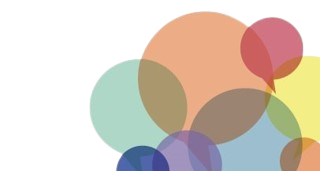 Discussione interattiva su chi è "meritevole" dello status di rifugiato/residenza permanente/benefici/permesso di soggiorno/
Vi preghiamo di ricordare le vostre esperienze personali e di presentare le vostre argomentazioni su chi decide e come su uno dei suddetti?
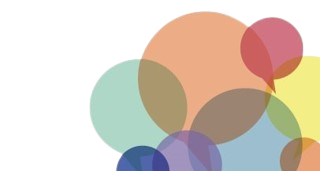 Cosa è cambiato?
Focus sugli approcci all'assistenza e alla protezione basati sui diritti (anni 2000)
Localizzazione degli aiuti e riconoscimento/visione dei rifugiati come "agenti" della propria fede.
Approcci partecipativi e diritti
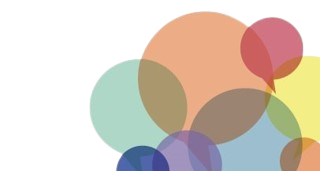 La prospettiva dei diritti umani nella governance della migrazione globale e dei rifugiati
La migrazione, compreso lo sfollamento forzato, è specificamente evidenziata negli Obiettivi di sviluppo sostenibile (e nell'intera "Agenda 2030 per lo sviluppo sostenibile"). 
Ed è anche necessariamente implicito / coperto / &c. da molti degli Obiettivi
L'Agenda 2030 chiarisce, tra l'altro, che faciliteremo una migrazione e una mobilità delle persone ordinate, sicure, regolari e responsabili, anche attraverso l'attuazione di politiche migratorie pianificate e ben gestite" (Dichiarazione di New York, paragrafo 16).
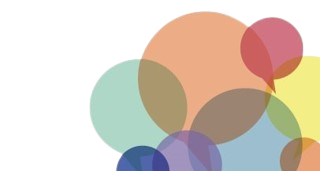 21
Dichiarazione di New York per i rifugiati e i migranti - 9/2016https://www.youtube.com/watch?v=r2plN4VgUPI (2 min.)
http://refugeesmigrants.un.org/new-york-declaration-refugees-and-migrants-0
Una risoluzione dell'Assemblea Generale delle Nazioni Unite di 24 pagine
Adottato da 193 Stati
In occasione di un vertice ONU dei capi di Stato/governo
In risposta ai "grandi movimenti" eccezionali, ma consapevoli che alcuni punti si applicano anche alla "migrazione regolare" (#21)
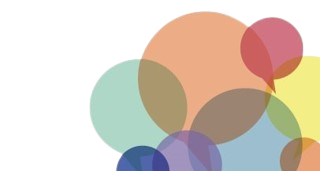 22
Dai diritti alla protezione
2021 - 70 anni di Convenzione dell'UNHCR per la protezione dei rifugiati
Patto globale sui rifugiati 2018: 
Principi chiave : 
Solidarietà nella risposta ai rifugiati e agli sfollati
Condivisione equa e impegno a proteggere i rifugiati da pericoli e procedimenti giudiziari - 80 % delle persone ospitate dai paesi in via di sviluppo
Obiettivi principali : 
Facile pressione sui paesi ospitanti
Migliorare l'accesso dei rifugiati all'autosufficienza
Ampliare l'accesso a 3rd soluzioni durevoli
Sostenere condizioni di sicurezza per raggiungere le destinazioni di reinsediamento
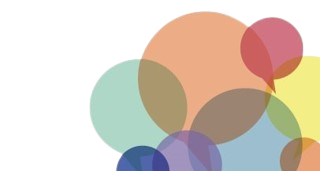 Politiche dell'Unione Europea sulla migrazionehttp://jmonnet.symbiosis.org.gr/en/notebooks-educational-tools/Esercizio interattivo:Discutete su come vengono attuate le politiche dell'UE nel vostro contesto nazionale.
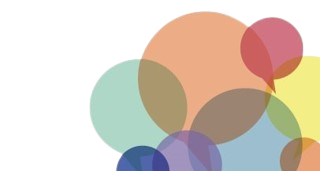 Le sfide degli approcci basati sui diritti (RBA)
Gravi tensioni sui paesi/le popolazioni ospitanti; bilanci/risorse di aiuto limitati 
L'attuazione di approcci basati sui diritti è più costosa
Continua resistenza ai diritti: 
Il cambiamento delle politiche di asilo in Europa
L'accesso all'asilo sta scomparendo
Diritti in teoria, bisogni in pratica
Problemi di responsabilità
Universalismo vs. particolarismo
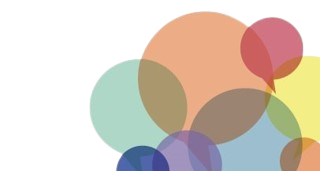 Avvizzire i diritti
L'adozione da parte dell'UE del Pacchetto Facilitatore - Azione legislativa dell'UE per affrontare il traffico di migranti nell'UE: 
Gli attori umanitari sono stati accusati sono basati sul Pacchetto del Facilitatore dell'UE.
Il pacchetto del facilitatore: 
la Direttiva 2002/90/CE del Consiglio dell'UE, del 28 novembre 2002, che definisce il favoreggiamento dell'ingresso, del transito e del soggiorno illegali (la Direttiva sul favoreggiamento)
la Decisione quadro 2002/946/GAI28 del Consiglio, relativa al rafforzamento del quadro penale per la repressione del favoreggiamento dell'ingresso, del transito e del soggiorno illegali nell'UE.   
La Direttiva del Consiglio dell'UE definisce il favoreggiamento dell'ingresso, del transito e del soggiorno non autorizzati come:
(i) assistere intenzionalmente un cittadino extracomunitario nell'ingresso o nel transito nel territorio di un paese dell'UE, in violazione della legge
(ii) aiutare intenzionalmente un cittadino extracomunitario a soggiornare nel territorio di un paese dell'UE, a scopo di lucro
(iii) istigazione, assistenza o tentativo di commettere gli atti di cui sopra.
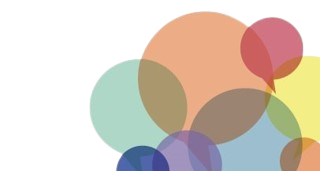 Appassimento dei diritti (segue)
L'articolo 1, paragrafo 2, della direttiva sull'agevolazione contiene una clausola facoltativa che consente agli Stati membri di escludere esplicitamente gli attori umanitari dalle sanzioni penali. 
 - una decisione discrezionale che i singoli Stati membri dell'UE devono prendere in merito all'esclusione o meno degli atti umanitari dalla criminalizzazione nell'ambito del Pacchetto di facilitazione, dando "un ampio margine di apprezzamento agli Stati membri per quanto riguarda la possibilità di criminalizzare le azioni che hanno un intento non a scopo di lucro e di escludere l'assistenza umanitaria dalla criminalizzazione" (ReSOMA, 2018).
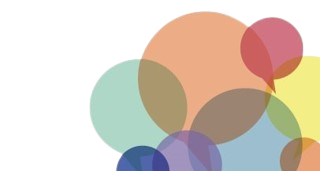 Appassimento dei diritti (segue)
Il favoreggiamento dell'ingresso irregolare è punito in tutti i 28 Stati membri dell'UE 

Allsopp (2017) - ponendo particolare enfasi sull'imposizione di sanzioni penali per i facilitatori del soggiorno che agiscono a scopo di lucro, la direttiva sull'agevolazione mette a maggior rischio di azioni penali e condanne i fornitori di servizi ai migranti irregolari e altri membri della società, come i proprietari di casa.
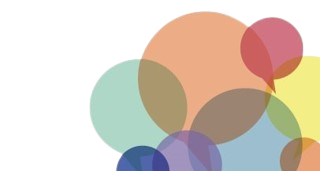 Perché i diritti sono ancora importanti?
Negazione dei diritti umani e mancanza di giustizia - oltre i rifugiati
I rifugiati vivono le conseguenze della negazione dei diritti e le conseguenze della riduzione dei diritti sanciti dalle procedure di asilo.
La protezione internazionale si sente spesso depotenziata
Soggetto a leggi create per i rifugiati, ma non dai rifugiati.
"Proteggere da noi" piuttosto che "proteggere noi".
Diritto di asilo - riconosciuto dal diritto internazionale come un diritto, ma nella pratica i rifugiati e i richiedenti asilo in molte parti del mondo sono trattati come criminali.
Passare da "persone a rischio" a "persone a rischio".
Anche se il diritto di asilo viene concesso, il diritto all'occupazione o all'istruzione viene spesso negato.
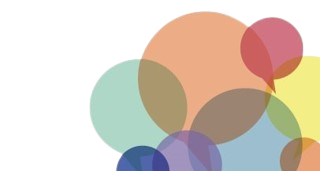 Perché i diritti sono ancora o ancora più importanti?
Categorie, etichette e diritto ad avere diritti
Disconnessione tra la visione dei diritti dall'alto verso il basso, coloro che impongono le politiche e coloro che le influenzano.
Le conseguenze a lungo termine della perdita di vite umane e di potenziale umano: 
Trascorrere 10-20-30 anni nei campi (solo l'1% dei rifugiati viene reinsediato; il 3% dei rifugiati completa l'istruzione)
Vita in attesa

Il problema chiave dei diritti - locus of responsibility e accountability - si sposta e si estingue.
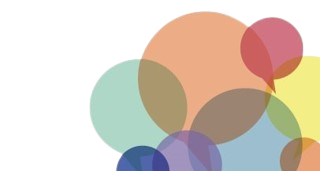 Alcune fonti per ulteriori letture:Agamben, Giorgio. "Noi rifugiati". Symposium, vol. 49, n. 2, 1995, pp. 114-19.Arendt, Hannah. "Noi rifugiati". In tutto l'Altrove: Writers on Exile", a cura di Mark Robinson, Faber and Faber, 1994, pp. 110-19.Barnett, Laura. "La governance globale e l'evoluzione del regime internazionale dei rifugiati". International Journal of Refugee Law, vol. 14, n. 2-3, 2002, pp. 238-62.Behrman, Simon. Diritto e asilo: spazio, soggetto, resistenza. Routledge, 2018.Betts, Alexander. "Il complesso del regime dei rifugiati". Refugee Survey Quarterly, vol. 29, n. 1, 2010.Crostello, Cathryn. I diritti umani dei migranti e dei rifugiati nel diritto europeo. Oxford University Press, 2015.Goodwin-Gil, Guy S. e Jane McAdam. Il rifugiato nel diritto internazionale. Oxford University Press, 2007.Hamlin, Rebecca. Let Me Be a Refugee: Administrative Justice and the Politics of Asylum in the United States, Canada, and Australia. Oxford University Press, 2014.Lippert, Randy. "Governare i rifugiati: The Relevance of Governmentality to Understanding the International Refugee Regime". Alternative: Global, Local, Political, vol. 24, 1999, pp. 295-328.Liu, Robyn. "Il governo internazionale dei rifugiati". Governabilità globale: Governing International Spaces, a cura di Wendy Larner e William Walters, Routledge, 2004, pp. 116-35.Malkki, Lisa. "Rifugiati ed esilio: From 'Refugee Studies' to the National Order of Things". Annual Review of Anthropology, vol. 24, 1995, pp. 495-523.Salomon, Kim. Refugees in the Cold War: Towards a New International Refugee Regime in the Early Postwar Era. Lund University Press, 1991.Sautman, B. "The Meaning of 'Well-Founded Fear of Persecution' in United States Asylum Law and in International Law". Fordham International Law Journal, vol. 9, no. 3, 1985, pp. 483-539.Scalettaris, Guilia. "Gli studi sui rifugiati e il regime internazionale dei rifugiati: A Reflection on a Desirable Separation". Refugee Survey Quarterly, vol. 26, no. 3, 2007.
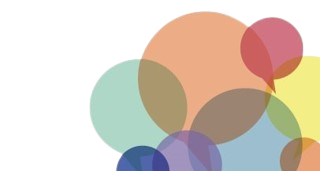